A District’s Perspective: Springfield Public Schools
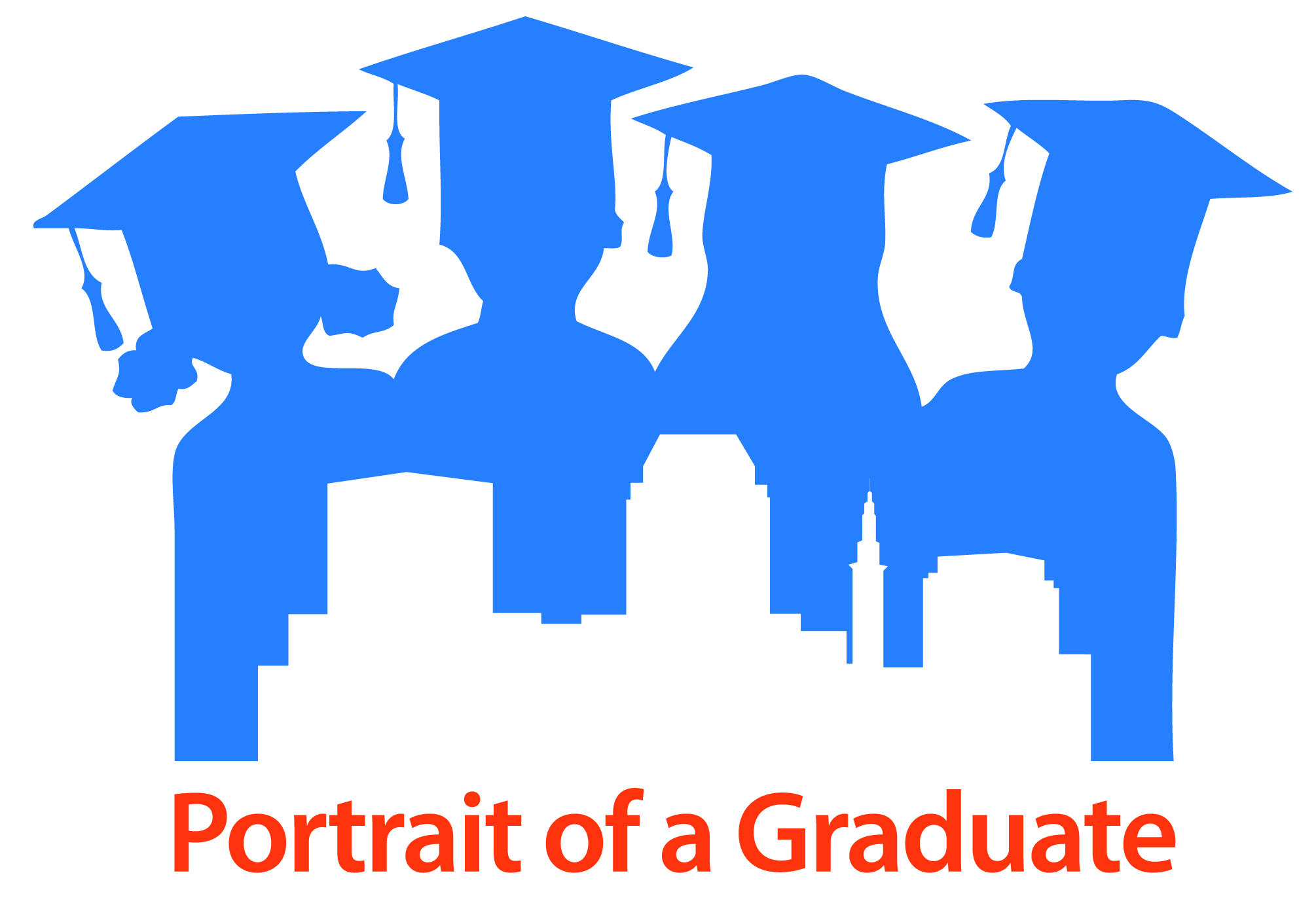 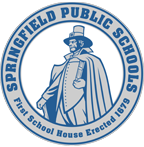 District Support
Additional training sessions to support test coordinators
Test coordinators may have additional questions after DESE sessions
Provide a brief review of the materials presented by DESE
Microsoft Teams or other collaborative space
“One stop shop”
MCAS updates
Post questions
Documents, slides, and other important information
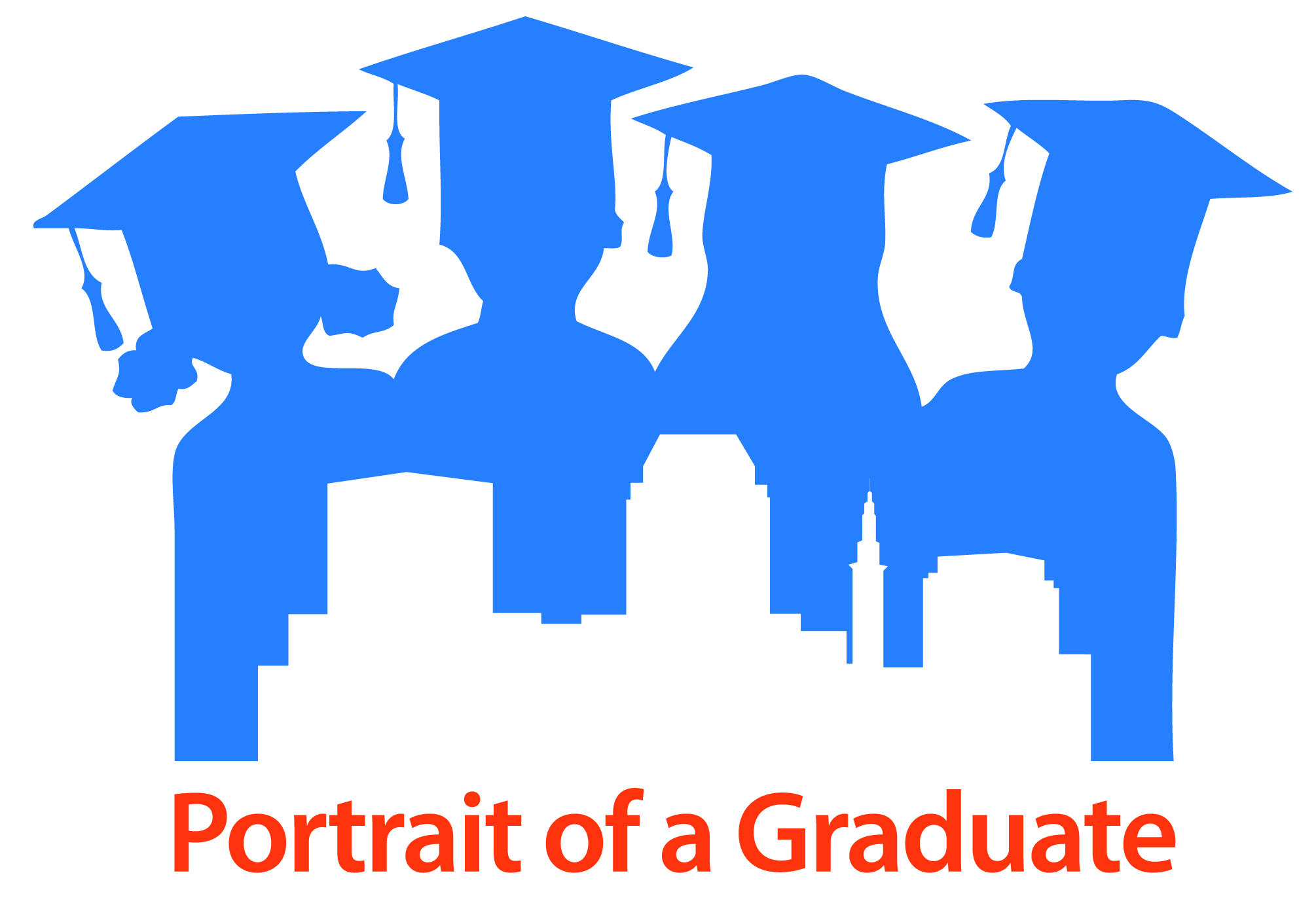 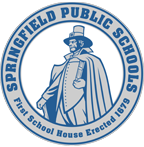 Infrastructure Trial Support
During our session
Review why schools should conduct an Infrastructure trial
How to set up an Infrastructure trial
Any technology issue that occurred during the trial is reported so that our technology team can investigate and adjust student devices before testing.
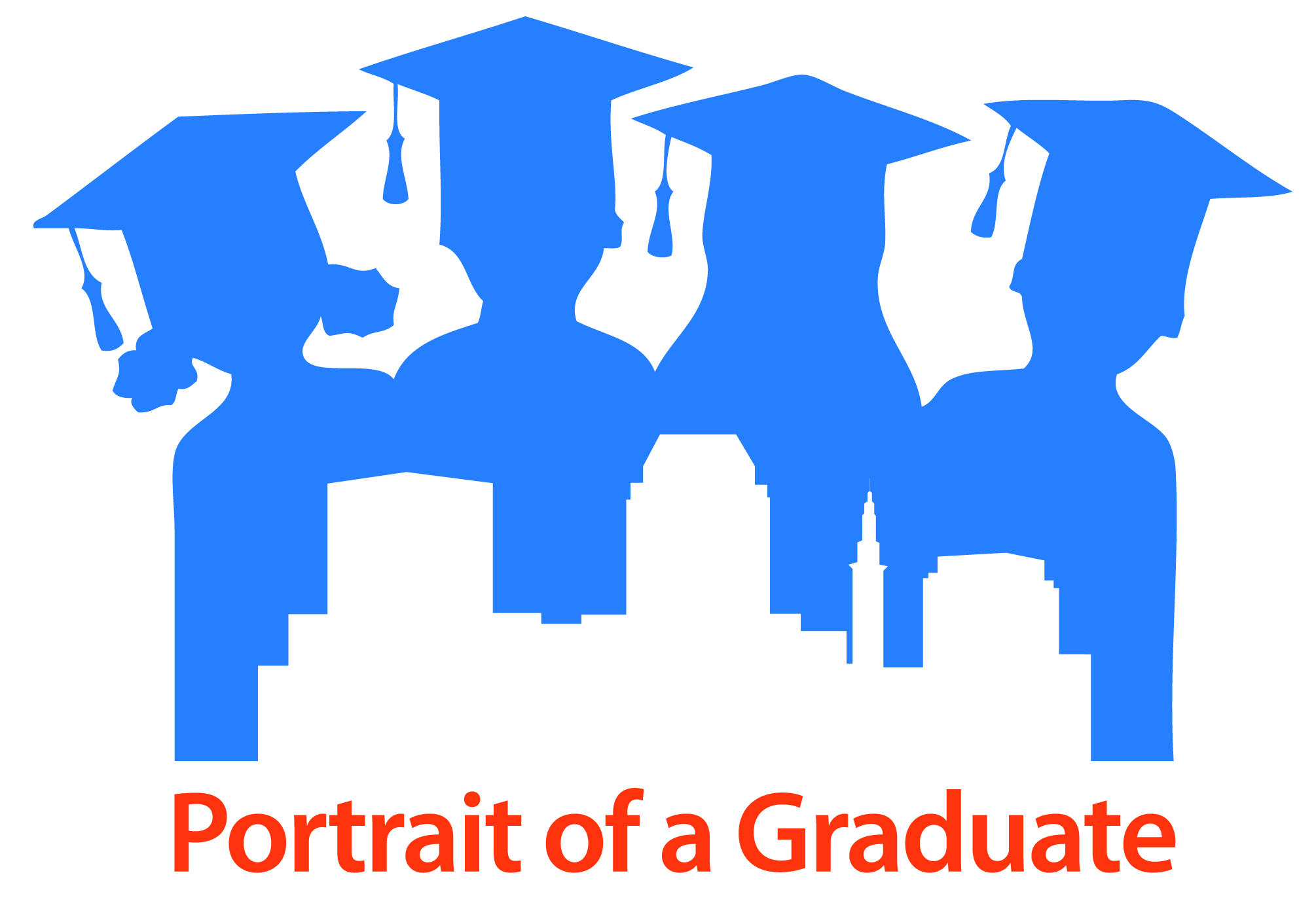 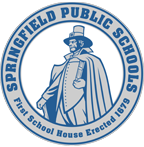 Planning and Preparing
When preparing
Build practice sessions ahead of your building’s practice date
Recommended: build practice sessions as you would your test sessions
Print testing tickets
Have test administrators familiarize themselves with the test administration script
Encourage test administrators to try and resolve testing issues themselves
Make sure that test administrators accounts are active on both the brown and blue sites.
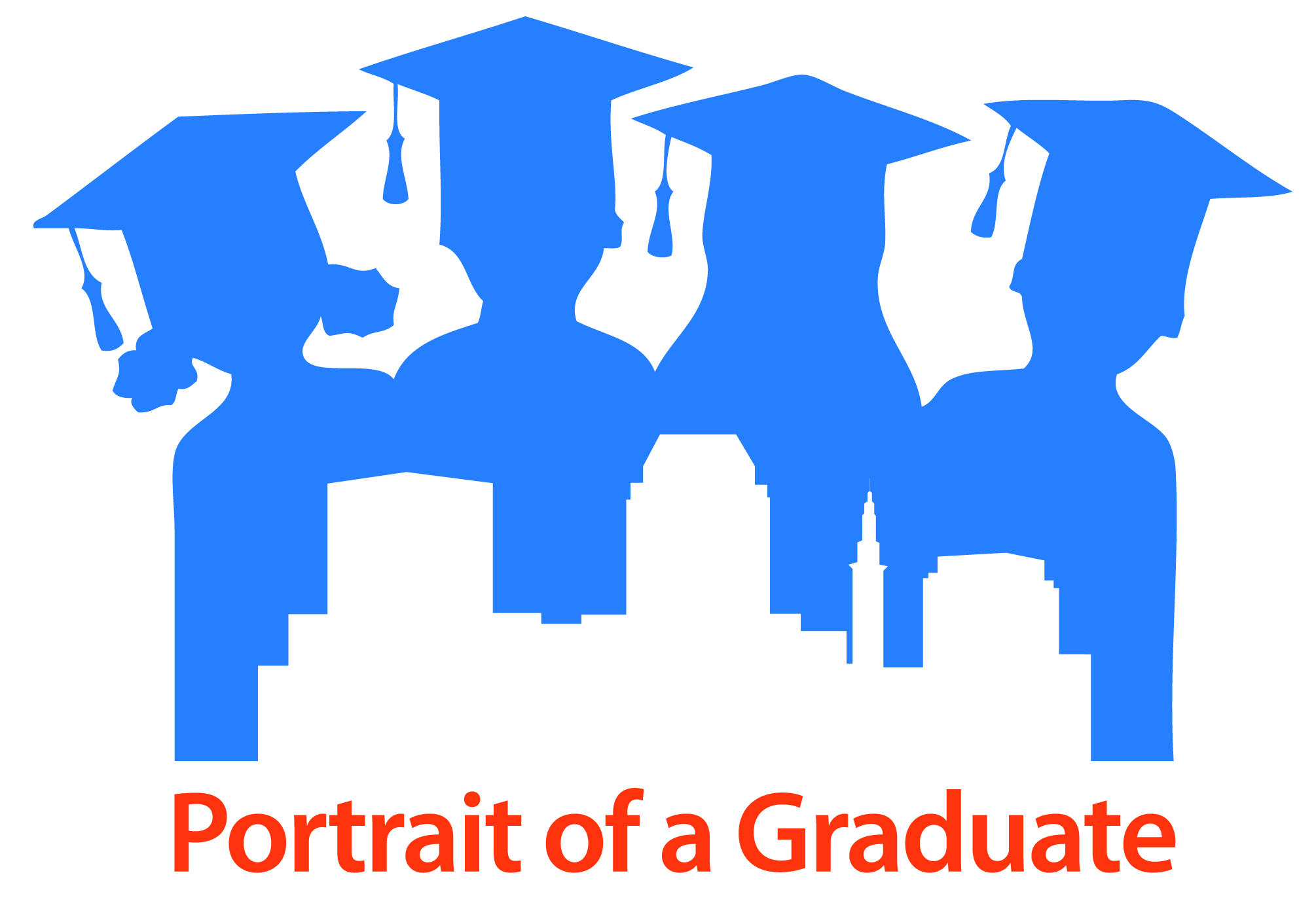 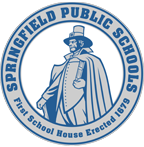 When Completing an Infrastructure Trial – Key Points to Consider
Look at it like a dress rehearsal for testing.
Tweak procedures for distributing and collecting materials 
Test administrators are given an opportunity to familiarize themselves with PearsonAccess Next. 
Also, work through log-in issues that test administrators experience. 
Restoring Test administrator accounts.
Students who have tested in previous years are reminded of the testing process, including how to log in and navigate. 
Introduces 3rd grade or new students to the testing platform.
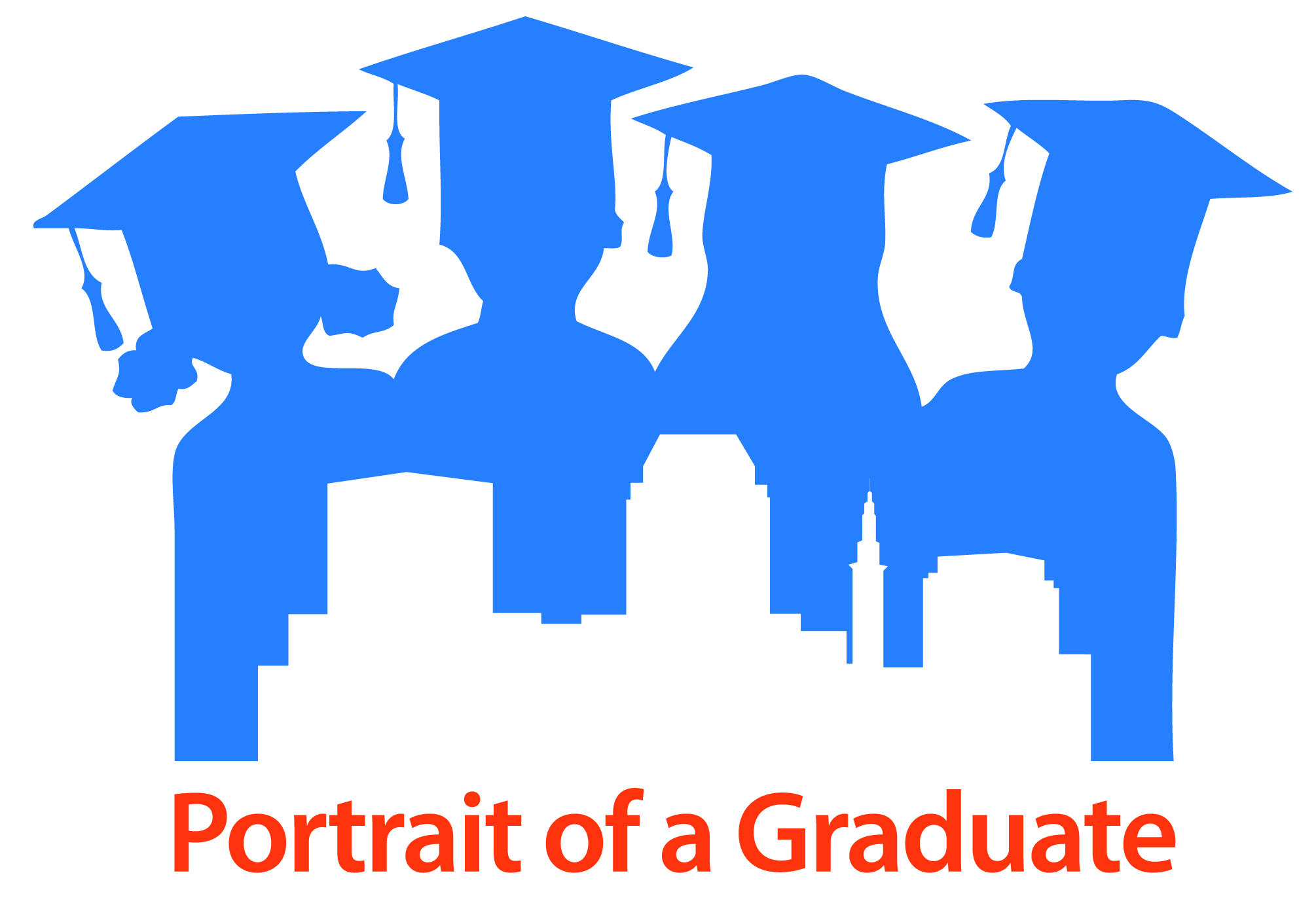 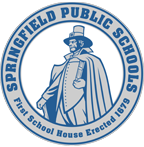 Other Considerations
Hold an informal meeting at the end of the day to discuss any issues or concerns that occurred during the trial.
If able, familiarize and practice scenarios that might occur during testing
Moving a student to a different session
Accommodation changes
Make a personal timeline of next steps and deliverables ahead of testing.
Keep it short and simple. Don’t stress!
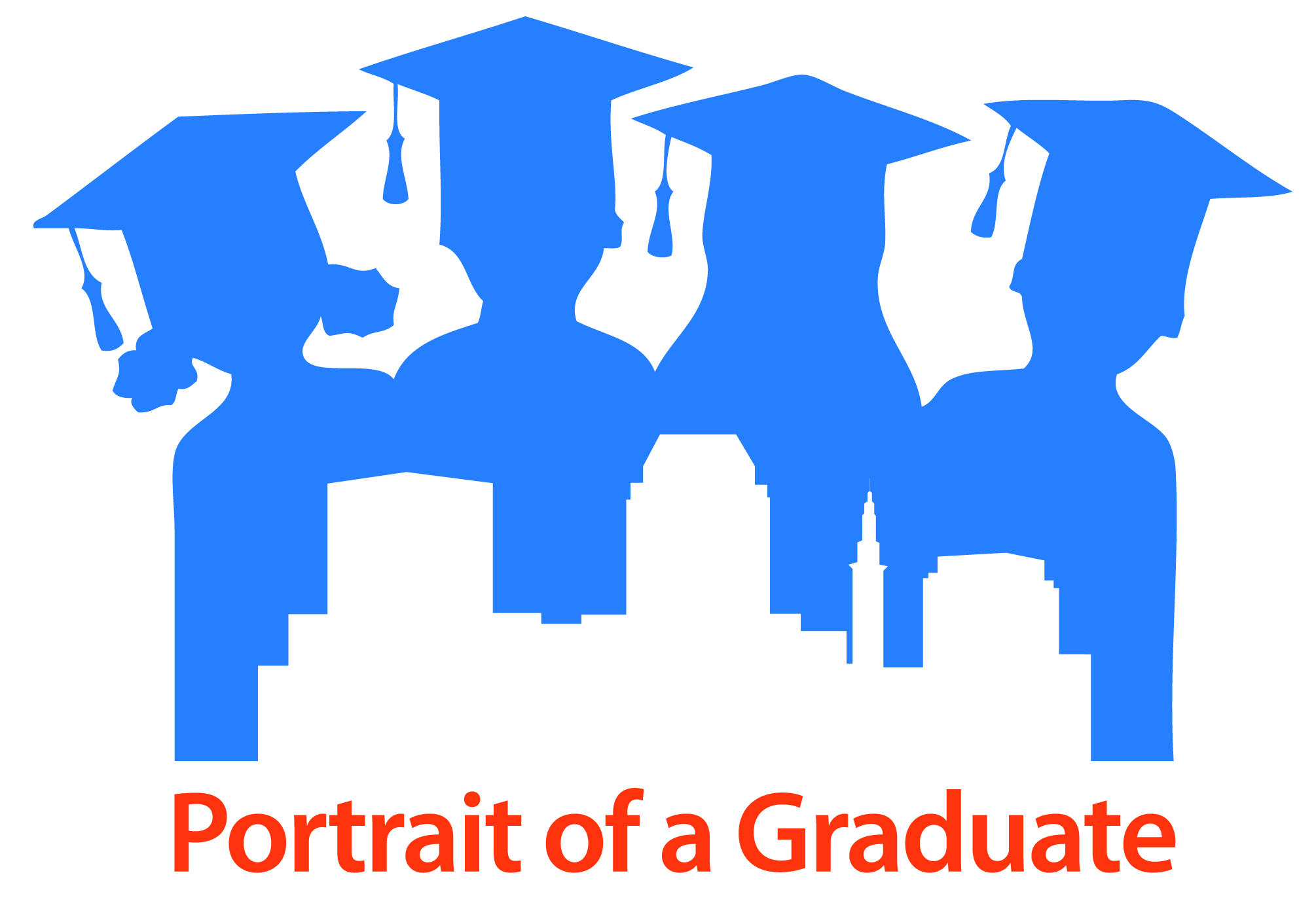 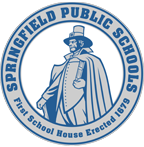 Springfield Public Schools Contact Information
For any questions or more information

Julie Harrowfield – Senior Digital Learning Analyst harrowfieldj@springfieldpublicschools.com
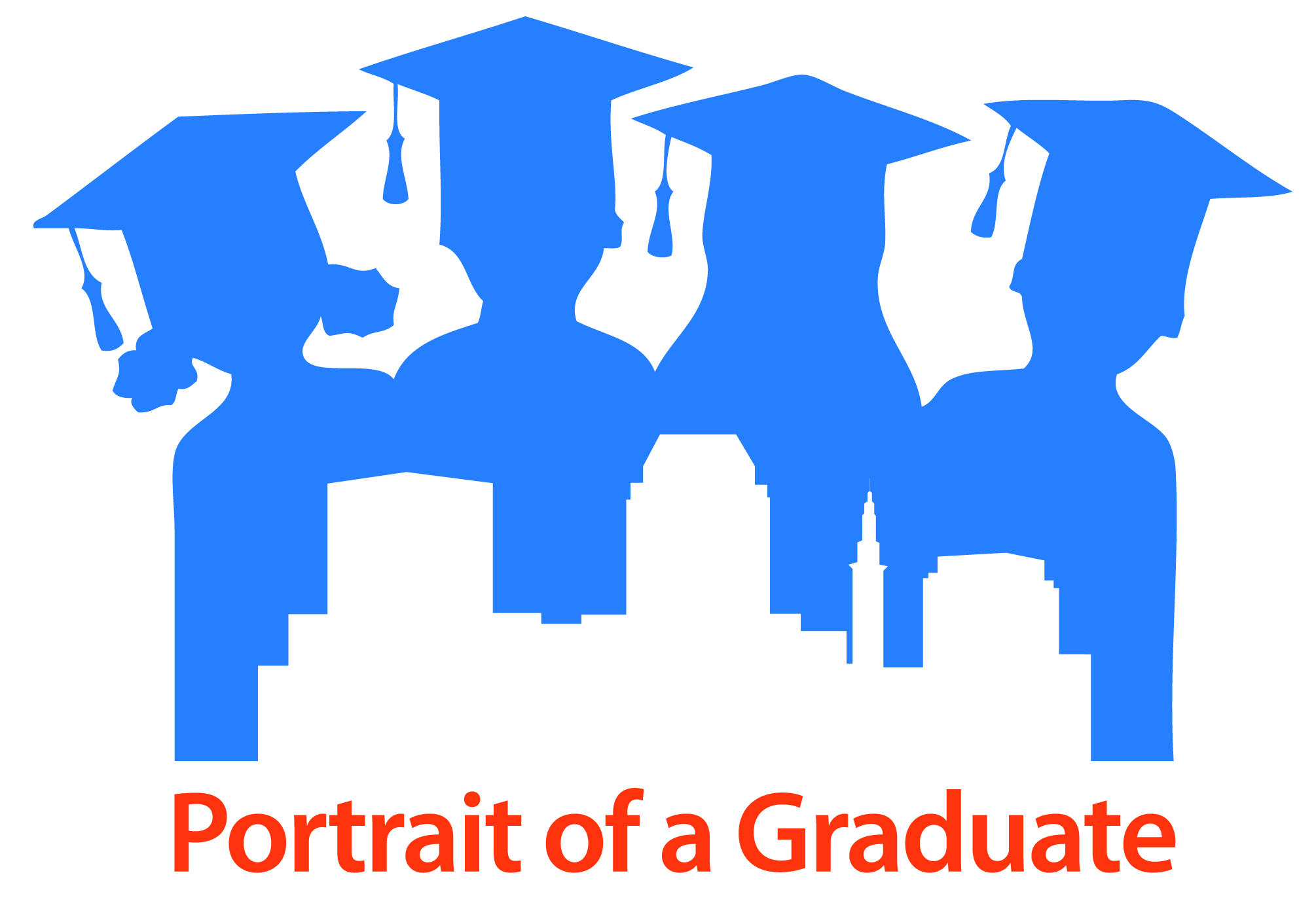 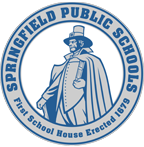